To replace the image: Delete existing image below, click picture icon, select new image & “send to back”
Ipsos MMI Fagpresseundersøkelsen
Ledernes medievaner 2015
Ipsos MMI Fagpresseundersøkelsen 2015Rapportering
Fagpresserapporten 2015
Internett & Ledere 2015
Fagpresserapporten 2015
+
+
PAPIR
DIGITALT
TOTAL
Dekningstall:
Lest papirutgaven siste utgivelsesperiode
Dekningstall:
Digital/elektronisk lesing
(dag/uke/måned)
Dekningstall:
Nettokombinasjonsdekning
Papir/Digitalt
[Speaker Notes: Forklar Nettokombinasjon (utg.frekvens = styrerer digital skal være dag uke eller mnd.]
Ledernes medievanerHovedtrender 2014 - 2015
- 4.3%
+6,2%
+5,2%
+
+
PAPIR
DIGITALT
TOTAL
Sammenlignet
 28 titler
Sammenlignet
28 titler
Sammenlignet
 39 titler
[Speaker Notes: 53000 lesertilfeller av papirutgaven I 2015 – 4,5% ned. (Recency)

Digitalt opp (39 titler) 5,2% Daglig dekning

Total: 116’ opp, 6,2% - NB Her ser vi på nettopkombinasjonsdekning per tittel – den består av dag(digtital) for titler med daglig utgivelse, uke(digital) for ukeentlig ugivelse, etc. 
Vi måtte hentet ut Total på dag for alle papirutgavene for å kunne sammenlinget – papir, digtialt og total. 

Nedgang I papir – hovedsak hos ledere under 44 år (yngre ledere)]
Overview
Lederes leservaner på papir
4
[Speaker Notes: To improve is to change; to be perfect is to change often. – Winston Churchill
Progress is impossible without change - George Bernard ShawThe only way to make sense out of change is to plunge into it, move with it, and join the dance - Alan Watts The world is changing very fast. Big will not beat small anymore. It will be the fast beating the slow - Rupert Murdoch 
Change is the law of life. And those who look only to the past or present are certain to miss the future - John F. Kennedy]
Hovedtrender PAPIRLESING Total 53’ færre lesertilfeller sammenlignet med 2014. En nedgang på 4,3%
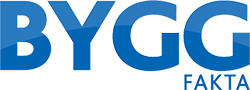 Flere lesere
(indeks)
4,3% = 100
Grafen viser 28 titler og deres resultat i forhold til den generelle nedgangen på 4,3%
6 titler har flere lesere enn i 2014 
16 titler mindre nedgang enn snittet, 12 titler større nedgang enn snittet på 4,3%
[Speaker Notes: 2015
Tabloid avisene står for det største tapet av papirlesere. VG 35’ 27% nedgang dagbladet 15’ 18%, DN mister 2’ lesere, ned 1,3% - dvs lavere enn den generelle nedgang på 4,3% , Fagblader MT og Teknisk ukeblad opp

Byggfakta -4000 leder lesere , nedgang 15%

Ingeniørnytt ned 4’ 13%,  Våre Veger minus 5’ (27%) annleggsmagasinet ned -4’ 27%

2014Grupperinger av titler.
Generell nedgang i lesertilfeller innen alle grupperinger fra 2013 til 2014.  Nedgangen er klart størst blant tabloidavisene   på14.4%, mens næringslivstitlene ligger på snittet.   Bygg, tekniske titler  klarer seg best med en nedgang på 2-3%. Øvtige grupperinger  har lavere nedgang en gjennomsnittet.]
Lesertall blant ledere i norsk næringsliv og offentlig sektorPapirlesing (000)
(000)
Lesertall blant ledere i norsk næringsliv og offentlig sektorPapirlesing(%)
(%)
Overview
Lederes totale lesing påpapir og digitalt
+
Dekning totalt  blant ledere for mediehuseneNettokombinasjonsdekning (papir/digitallesing)(000)
(000)
+
*Hegnar.no inngikk ikke i tallene for Finansavisen eller Kapital i 2014
Total: Dekning siste utgivelsesperiode for papirlesing kombinert med digital/elektronisk lesing for samme periode
Dekning totalt  blant ledere for mediehuseneNettokombinasjonsdekning (papir/digitallesing)(%)
+
(%)
*Hegnar.no inngikk ikke i tallene for Finansavisen eller Kapital i 2014
*Total: Dekning siste utgivelsesperiode for papirlesing kombinert med digital/elektronisk lesing for samme periode
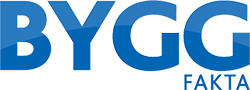 Overview
papirutgaven
Kjerne-
områder
Profil
Dekning og 
konkurrenter
Leserkvalitet
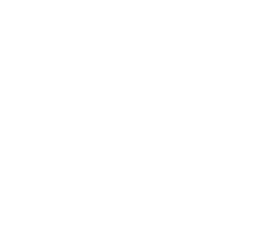 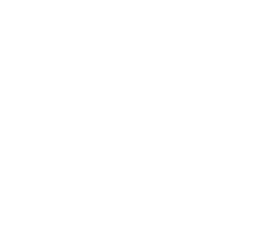 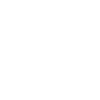 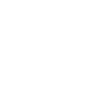 11
Byggfakta
Kjerne-
områder
Profil
Dekning og 
konkurrenter
Leserkvalitet
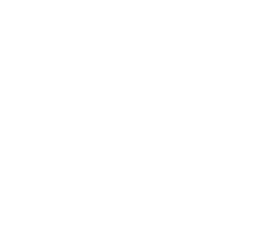 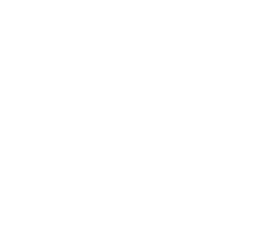 Overview
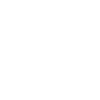 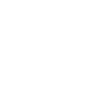 22 000 norske ledere leser  Byggfakta månedlig

Du treffer 54 000 ledere etter 6 utgaver
12
Dekning etter flere utgaverByggfakta
Etter 6 innrykk i Byggfakta når man 54 000 ledere og man når dem i snitt 2,4 ganger
13
[Speaker Notes: Bladet når et høyt antall lesere etter 6 innrykninger (54000). Flere innrykk gir høy netto tilvekst. Ved bruk av konkurrerende blad får man større tilvekst per investert krone ved å benytte Byggfakta før man velger innrykk nr. 2 i annet blad.]
Overview
beslutningsmyndighet
Byggfakta har høyere andel av bladets ledere med avgjørende/ innstillende myndighet enn
Byggeindustrien
Teknisk Ukeblad
67 
områder
profil
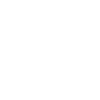 14
Byggfakta
Kjerne-
områder
Høyest andel beslutningstakere i 67 områder
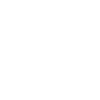 Overview
Andel  i %
15
Beslutningsmyndighet avgjørende/innstillende myndighet
Avgjørende/innstillende beslutningsmyndighetAndel av bladets lesere
Kjøp av konsulent tjenester innen  bygg og anlegg
17
Beslutningsmyndighet avgjørende/innstillende myndighetRangert på indeks
Byggfakta
Profil
Ledere med innflytelse
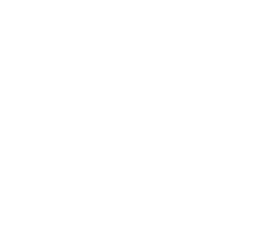 Overview
75 % er Toppledere/Øvrig leder 

39 % av Byggfaktas lesere har 2 eller flere styreverv
8 av 10 har arbeidsfunksjon administrasjon og ledelse
8 av 10 har avgjørende innkjøpsmyndighet
19
Leserkvalitet
Styrket kvalitativ profil
Overview
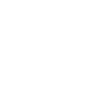 Gjennomsnittlig lesetid i minutter
Gjennomsnittlig lesetid i minutter
Hva leses?
Hva leses?
79% (75 %)
74% (67 %)
Faglige hovedartikler
46% (47 %)
68% (62 %)
Reportasjer/intervjus
26% (27%)
47% (30 %)
Produktinformasjon
Produktinformasjon
19 min i 2014
20
Lesernes karakter
4,6
4,3
4,2
4
4
4
3
3
3
2
2
2
5
5
5
6
6
6
1
1
1
Tillit til innholdet
Nytte i arbeidet
Liker å lese
4,5 i 2014
4,0 i 2014
4,1 i 2014
21
[Speaker Notes: 2014
Tillitt 4,7
Nytte 3.9
Liker å lese  4,4]
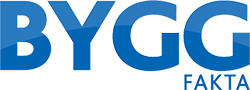 Overview
Dekning, frekvens og kontaktpris
Byggfakta og Byggeindustrien i en medieplan
Dekning (000)
Kontaktpris (CPT)
Byggfakta
Dekning og 
konkurrenter
Byggfakta er svært egnet for or annonsering overfor Kommunesektoren
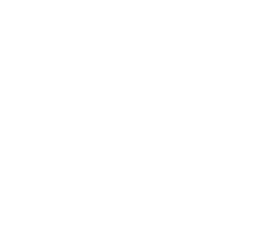 Overview
Andel i %
Overview
Dobbeldekning - felles leserkrets
Target: alle
Population(000): 508
Net Reach(000): 49 / 9,6% of Target
Gross Impressions(000): 60 / 11,8% of Target
Byggfakta
Audience
(000): 22 / 4,3% of Target
Duplication(000): 11
50,0% of Byggfakta
28,9% of Byggeindustrien
Exclusive Reach
(000): 11 / 50,0% of Audience
Byggeindustrien
Audience
(000): 38 / 7,5% of Target
Exclusive Reach
(000): 27 / 71,1% of Audience
Source: Ipsos MMI Fagpresseundersøkelsen 2015
Copyright: 
Weighted By: Population
Target: Arbeidsplass:Teknisk sektor
Population(000): 182
Net Reach(000): 29 / 15,9% of Target
Gross Impressions(000): 34 / 18,7% of Target
Byggfakta
Audience
(000): 10 / 5,5% of Target
Duplication(000): 5
50,0% of Byggfakta
20,8% of Byggeindustrien
Exclusive Reach
(000): 5 / 50,0% of Audience
Byggeindustrien
Audience
(000): 24 / 13,2% of Target
Exclusive Reach
(000): 19 / 79,2% of Audience
Source: Ipsos MMI Fagpresseundersøkelsen 2015
Copyright: 
Weighted By: Population
Target: Arbeidsplass (bransje)[Bygge- og anleggsvirksomhet]
Population(000): 76
Net Reach(000): 24 / 31,6% of Target
Gross Impressions(000): 28 / 36,8% of Target
Byggfakta
Audience
(000): 8 / 10,5% of Target
Duplication(000): 4
50,0% of Byggfakta
20,0% of Byggeindustrien
Exclusive Reach
(000): 4 / 50,0% of Audience
Byggeindustrien
Audience
(000): 20 / 26,3% of Target
Exclusive Reach
(000): 16 / 80,0% of Audience
Source: Ipsos MMI Fagpresseundersøkelsen 2015
Copyright: 
Weighted By: Population
Overview
leserprofil
Lesernes aldersfordeling
Leserne fordelt på husstandsinntekt
31
Plassering organisasjonsmessig i bedriften
Antall ansatte i bedriften
33
Avgjørende innflytelse på innkjøp til bedriftenJa-svar
Byggfakta
VVS Aktuelt
Alle
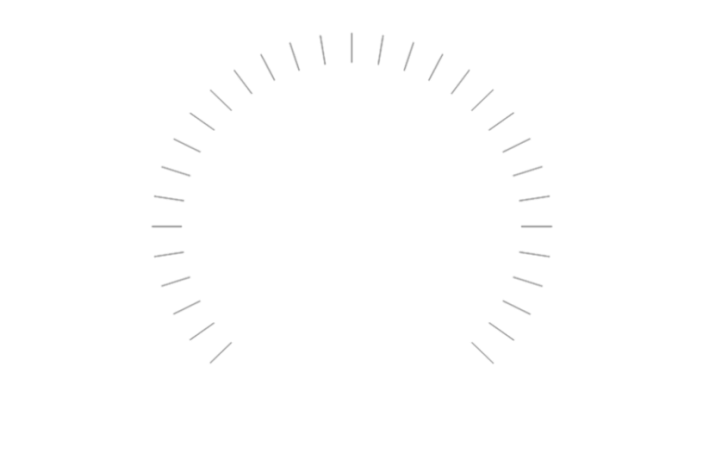 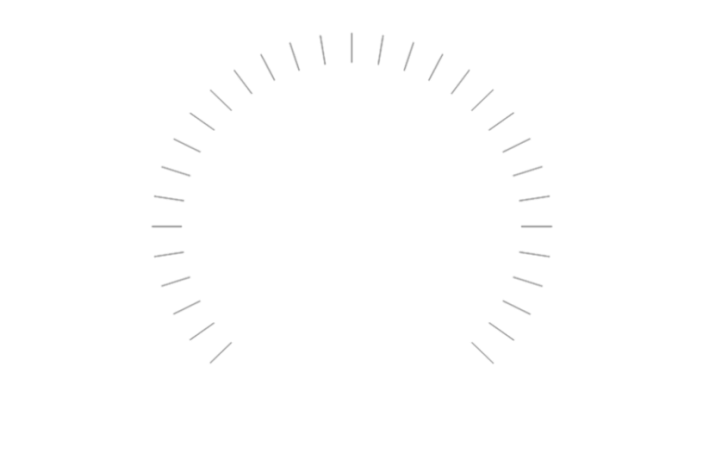 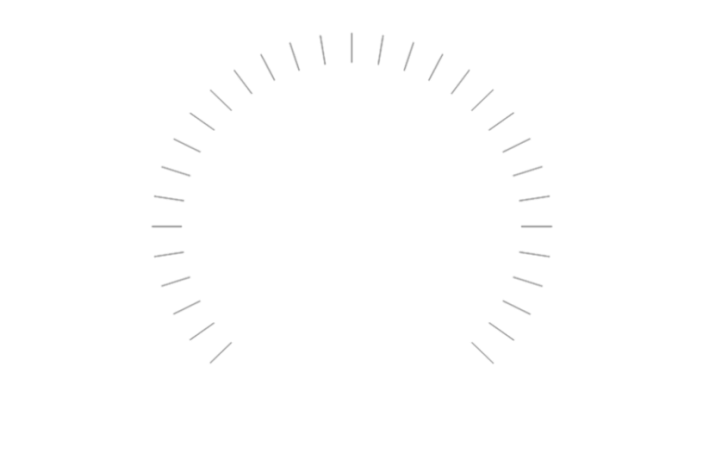 50
50
50
40
40
40
60
60
60
30
30
30
70
70
70
20
20
20
80
80
80
10
10
10
90
90
90
0
0
0
100
100
100
34
Funksjon i bedriften
Privat og offentlig sektor
36
Beløp bidratt til oppdragsgivers kjøp av varer og tjenester
38 % av Byggfaktas lesere  bidrar til oppdragsgiver kjøp av varer/tjenester for over 1. million, mot 26 % normalt blant ledere
Antall styreverv
39 % av Byggfaktas lesere  har 2-3 styrever eller flere, mot 31 % normalt blant ledere
Overview
KJØPEKRAFT
[Speaker Notes: To improve is to change; to be perfect is to change often. – Winston Churchill
Progress is impossible without change - George Bernard ShawThe only way to make sense out of change is to plunge into it, move with it, and join the dance - Alan Watts The world is changing very fast. Big will not beat small anymore. It will be the fast beating the slow - Rupert Murdoch 
Change is the law of life. And those who look only to the past or present are certain to miss the future - John F. Kennedy]
Hender jeg kjøper dyrere varer fordi de girmer personlig pregJa-svar
40
Kjøper premium-/luksusprodukter innen
Er rådgivende for andre innen
Overview
Holdninger og verdier
Jeg holder meg i god fysisk form
Jeg synes det er for lett å sykemelde seg i Norge idag
Kilde: MMI Fagpresseundersøkelsen 2015
Jeg er tidlig ute med å prøve nye produkter
For lett å ta fri hele/halv dager før helg/helligdag
Kilde: MMI Fagpresseundersøkelsen 2015
Jeg liker å følge med på utviklingen innen teknologi
Villig til å betale for innhold som interesserer meg på nett
Kilde: MMI Fagpresseundersøkelsen 2015
Kort oppsummering
Byggfakta
Overview
Bladet når et høyt antall lesere etter 6 innrykninger (54000). Flere innrykk gir høy netto tilvekst. Ved bruk av konkurrerende blad får man større tilvekst per investert krone ved å benytte Byggfakta, før man velger innrykk nr. 2 i annet blad. 
 
I mange viktige målgrupper er det ofte større sjanse for at en leser av Byggfakta har innflytelse enn hos viktigste konkurrenter.
 
For annonsering overfor Kommunesektoren er Byggfakta svært egnet med 27% av leserne her (16% av Byggindustriens lesere).
 
Høye inntekter, og privat er det høyt innkjøp av premium-produkter innen bil, ferie og møbler/boliginnredning. 
 
Byggfaktas lesere har meget høy opinionsledende effekt når det gjelder råd innen hus/inventar/møbler
 
Leserne ser tydelige redaksjonelle forbedringer.  
Bladet er gått opp i lesetid, samtidig som Faglige hovedartikler trekker enda flere (79%) enn i 2014. 
Verdier som Tillit til innholdet, Nytteverdi og «Liker å lese» har alle øket fra 2014.
Rapporter: Norske Ledere 2015
Ipsos MMI
Fagpresseundersøkelsen 2015
Internett & ledere 2015
Medierapport
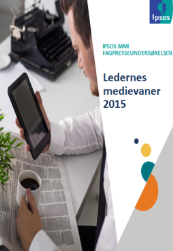 Ledernes digitale lesing av aviser, fagblader og nettsider
Følg utviklingen i leservaner på papir og papir/digitalt for aviser og fagblader
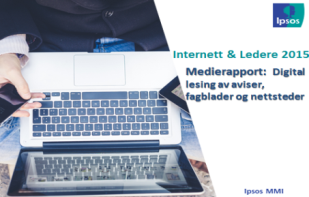 Internett & ledere 2015
Markedsrapport
Ledernes Mediedøgn 2015
Mediebruk gjennom døgnet, tidsbruk og plattform.
Ledernes nettvaner, netthandel, sosiale medier og mobilbruk
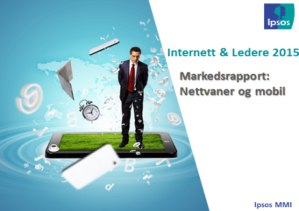 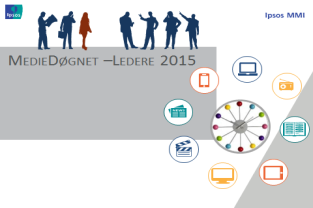 Prosjektinformasjon
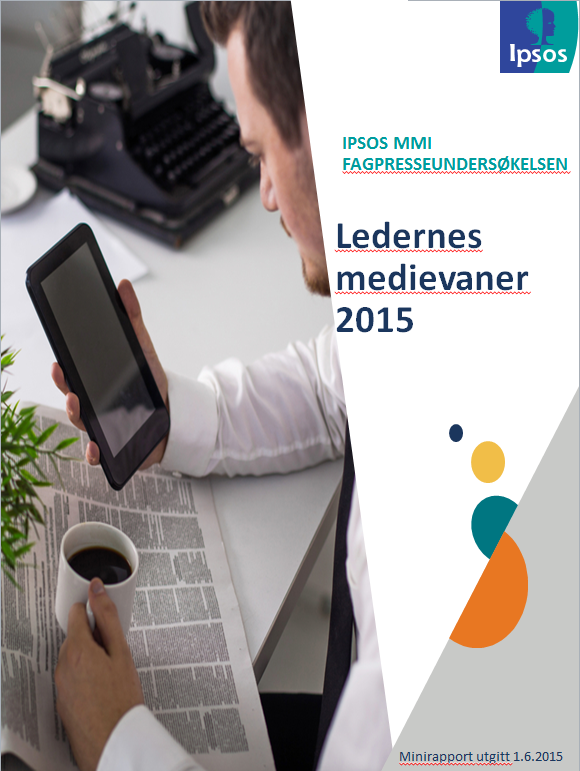 Formål:
Undersøkelsen har som formål å kartlegge leservaner og beslutningsmyndighet blant LEDERE i norsk næringsliv og offentlig sektor.
Antall intervju/befolkning:
Antall intervju:2800, Befolkning/ledere: 508.000
Feltperiode høst 2014 – vår 2015 
Datainnsamlingsmetode/utvalg:
Uttrekk fra Bedriftsregisteret og Norsk Kommunekalender, telefonintervju dagtid, kartlegging og verving av ledere, utsendelse av skjema i posten for selvutfylling. 
Kvalifisering av målgruppen: Ledere
Definisjonen på en leder – som skal ha personalansvar og/eller budsjettansvar - sikres i Fagpresseundersøkelsen gjennom Ipsos MMIs vervemetode, der alle respondenter kvalifiseres. Ved de store medieundersøkelsene oppgir folk selv om de er ledere eller ikke, uten kontroll.
Spørreskjemadesign
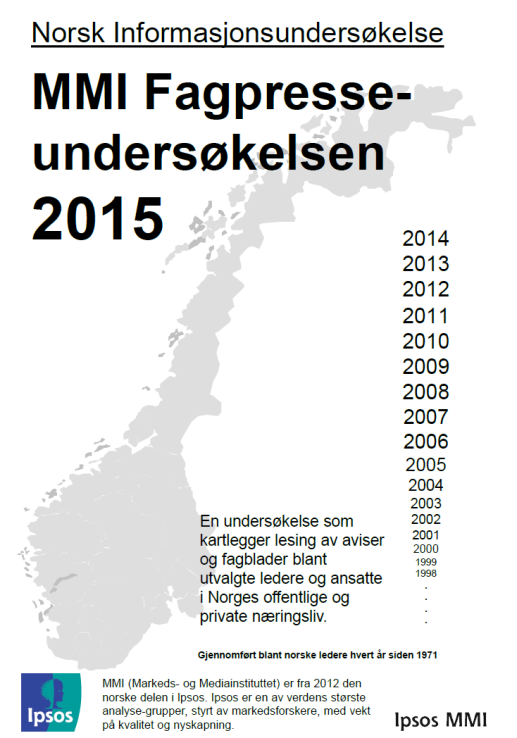 Hver tittel får sin egen side med logo, disse roteres
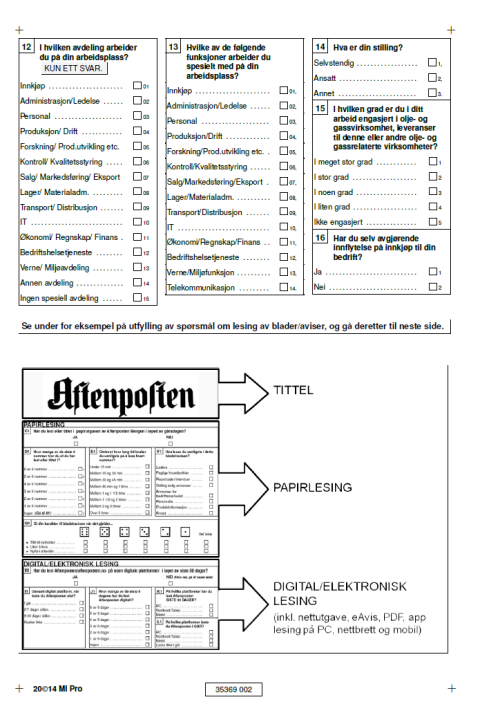 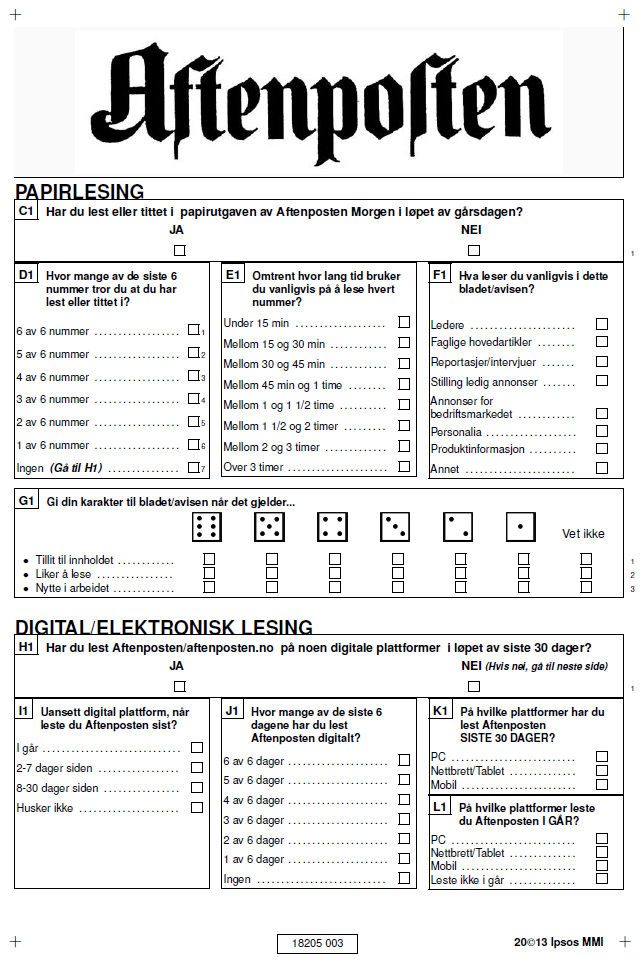 Hvorfor Fagpresse Lederundersøkelsen!
De fleste vestlige land gjennomfører leserundersøkelser blant ledere i tillegg til de vanlige medieundersøkelsene. Sverige har f. eks. ”FackOrvesto”, og Norge har ”MMI Fagpresseundersøkelsen blant Ledere”. Dette skyldes flere forhold. 
Definisjonen på en leder – som skal ha personalansvar og/eller budsjettansvar - sikres i Fagpresseundersøkelsen gjennom Ipsos MMIs vervemetode, der alle respondenter kvalifiseres. Ved de store medieundersøkelsene oppgir folk selv om de er ledere eller ikke, uten kontroll 
De fleste medier vil ha flere lesere enn det som fremkommer i Fagpresseundersøkelsen. Målgruppen her er ledere med reell innflytelse på innkjøp, investeringer og ansettelser. 
Svarprosenten blant toppledere er svært lav ved vanlige medieundersøkelser, og det kreves eget, dyrere opplegg for å få disse til å besvare undersøkelser. Svarprosenten på Fagpresseundersøkelsen Ledere ligger på nærmere 55 %. Svarprosenten for de store medieundersøkelsene ligger langt lavere
Spesielt toppledere og høyinntektsgruppen, blir svært underrepresentert i de store undersøkelsene. Toppledere er uvillig til å bruke mye tid på skjemaer som ikke anses relevante. 
Det har vist seg nødvendig å verve ledere på arbeidsplassen, for å sikre representativitet i undersøkelsene. Fagpresseundersøkelsen Ledere tar under 20 minutter, sendes direkte til arbeidsplassen og fylles ut stort sett i kontortiden.  
Den eneste større nøytrale dekningsundersøkelsen i Norge i dag på dette markedet er Fagpresse Ledereundersøkelsen. Hele undersøkelsen er relevant for lederne, og det stilles en rekke beslutnings- og produktspørsmål innen hver av bransjene som ikke kan stilles i de store medieundersøkelsene, der et tverrsnitt av hele Norges befolkning svarer.
For informasjon og spørsmål kontakt
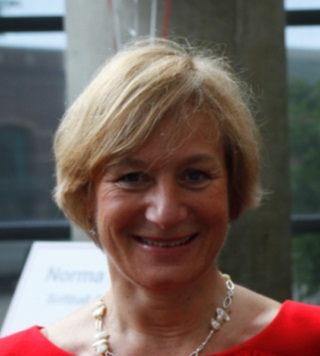 Bente Dahlum
Senior Research Manager
Ipsos MMI
Phone: +47 22954794
Mobil: +47 95079057
eMail: bente.dahlum@ipsos.com
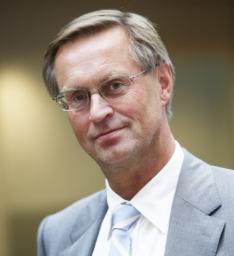 Bjørn Kvernberg
Direktør
Ipsos MMI
Phone: +47 22954767
eMail: bjorn.kvernberg@ipsos.com
Vedlegg  - forklaring: Nettokombinasjonsdekning
+
BLADET/AVISENS TOTALE DEKNINGSTALL
Dekning siste utgivelsesperiode for papirlesing kombinert med digital/elektronisk lesing for samme periode
NETTOKOMBINASJONSDEKNING
Dekning total angir hvor mange som forventes å lese en tilfeldig utgave av papirutgaven av et blad/avis eller digitalt i løpet av bladet/avisens utgivelsesperiode 
 I nettokombinasjonsdekning mellom papir/digitalt er det disse reglene som gjelder for resultatene:
 
PAPIR					DIGITALT/ELEKTRONISK
 
Daglig utgivelse:	 I løpet av gårsdagen  		Lest igår
Ukentlig utgivelse:	 I løpet av siste 7 dager		Lest  i løpet av siste 7 dager 
14 dagers utgivelse: 	løpet av siste 14 dager		Lest i løpet av siste 30 dager
Månedlig utgivelse:	 I løpet av siste 30 dager 		Lest i løpet av siste 30 dager